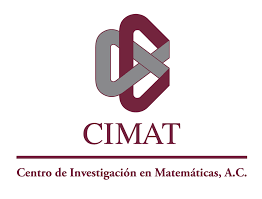 Teorema de Green
max@cimat.mx
Definición
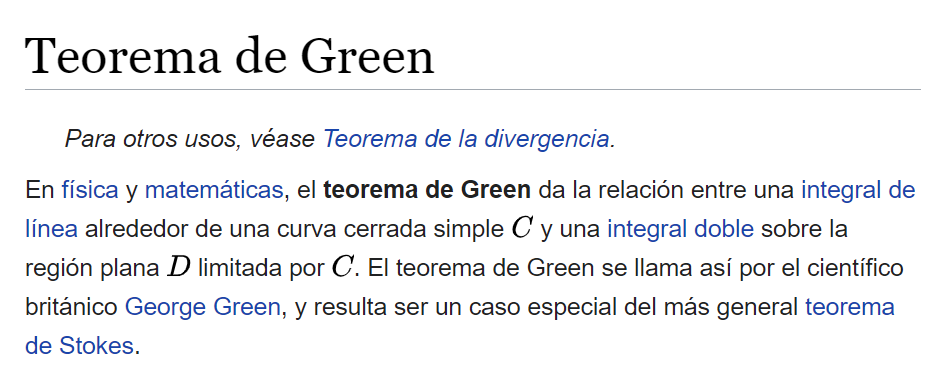 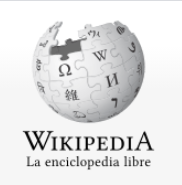 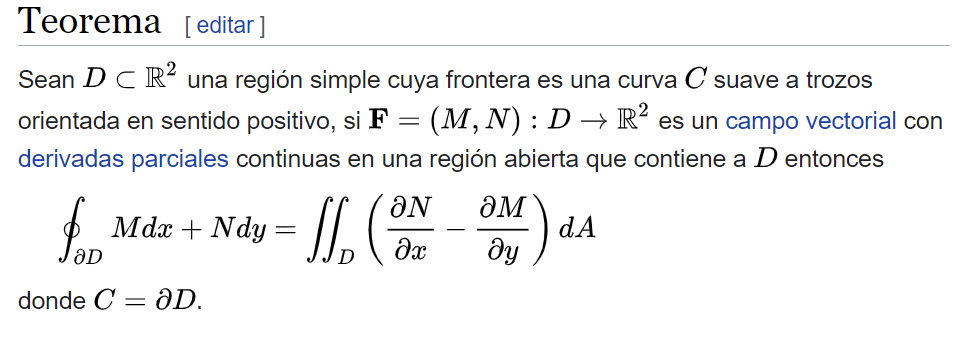 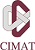 Referencias
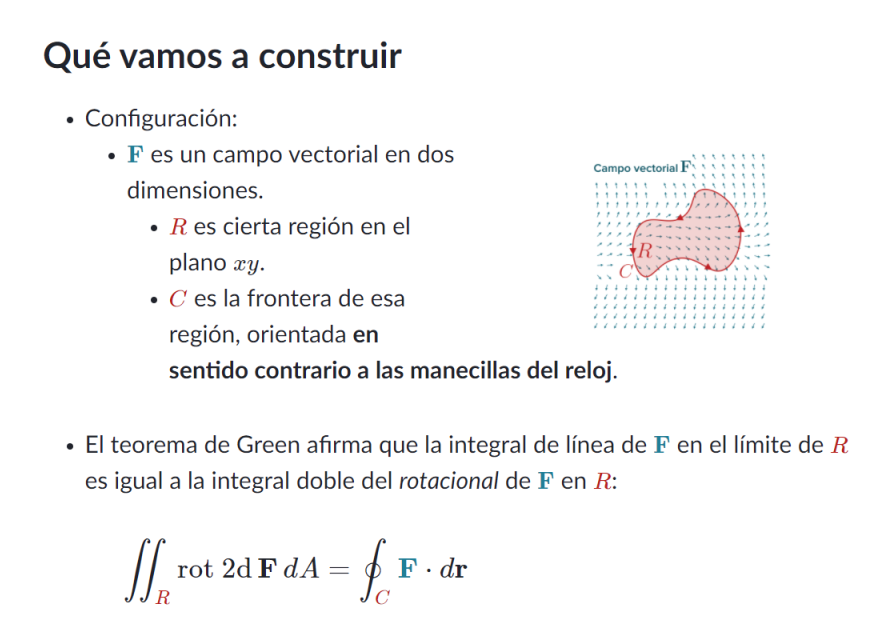 https://es.khanacademy.org/math/multivariable-calculus/greens-theorem-and-stokes-theorem/greens-theorem-articles/a/greens-theorem




https://es.khanacademy.org/math/multivariable-calculus/greens-theorem-and-stokes-theorem/greens-theorem-articles/a/greens-theorem-examples
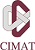 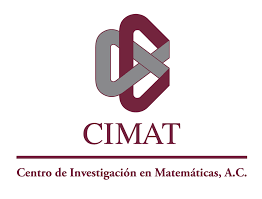 Planímetro
max@cimat.mx
Referencias
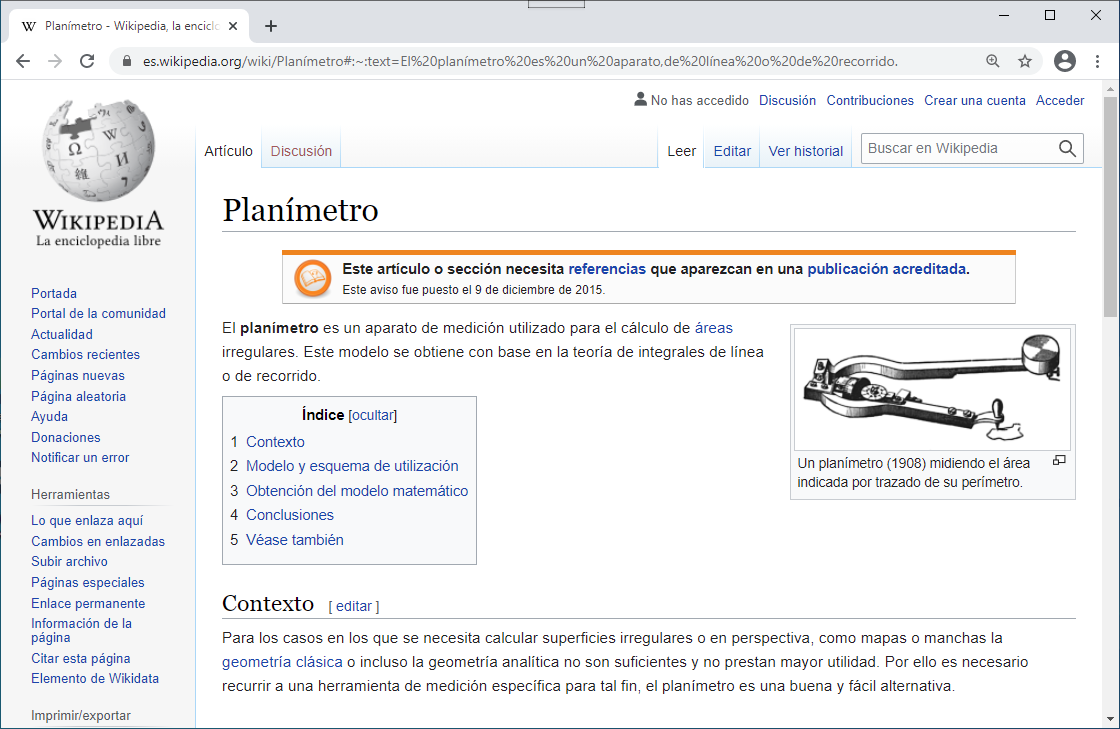 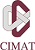 Simulación esquematizada
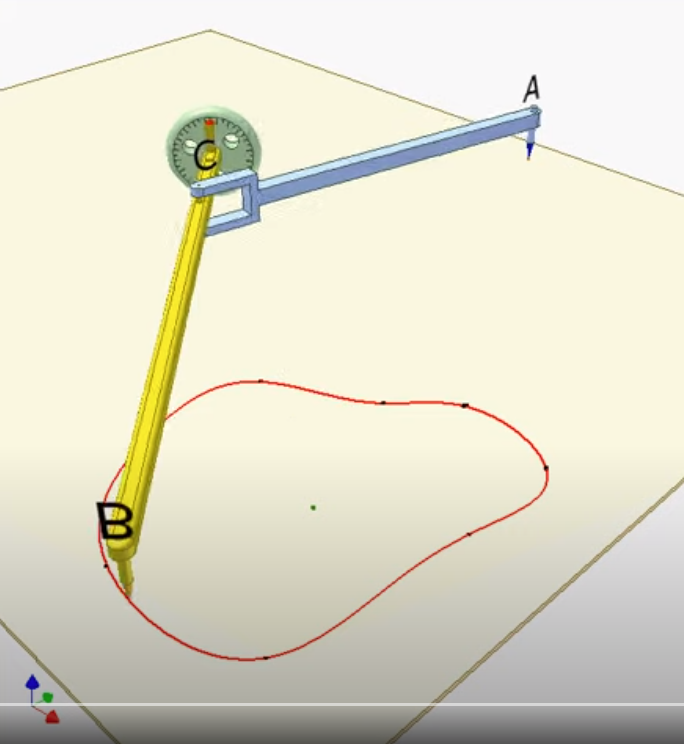 https://www.youtube.com/watch?v=kdxPEZnv-U0
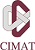 Estructura
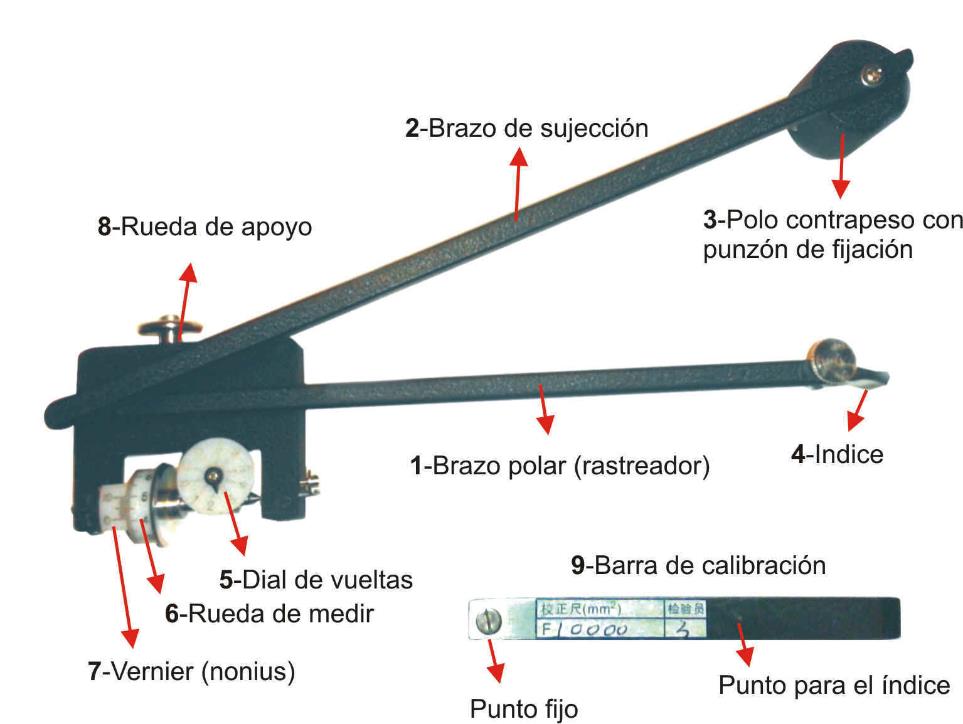 http://www.gisiberica.com/Plan%EDmetros/planimetro%20medicion.htm
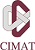 Videos
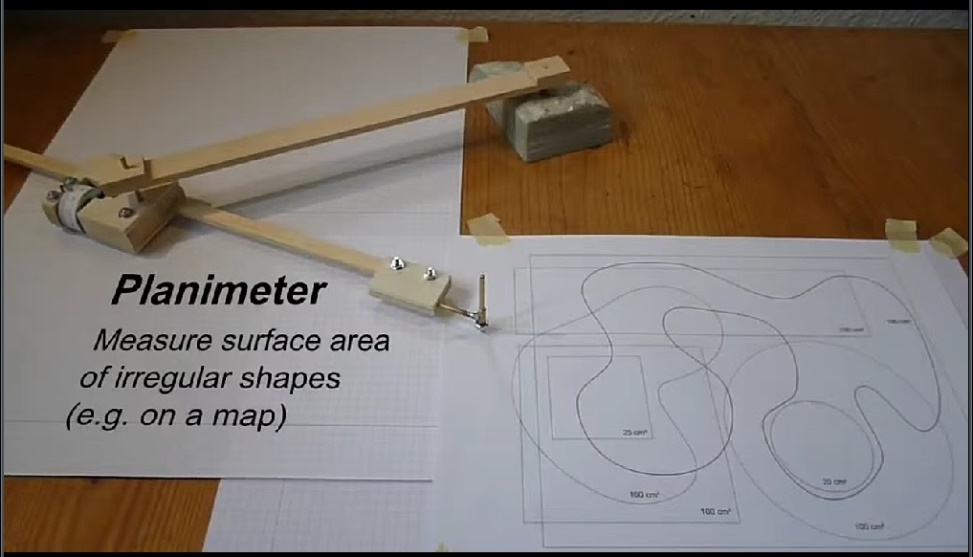 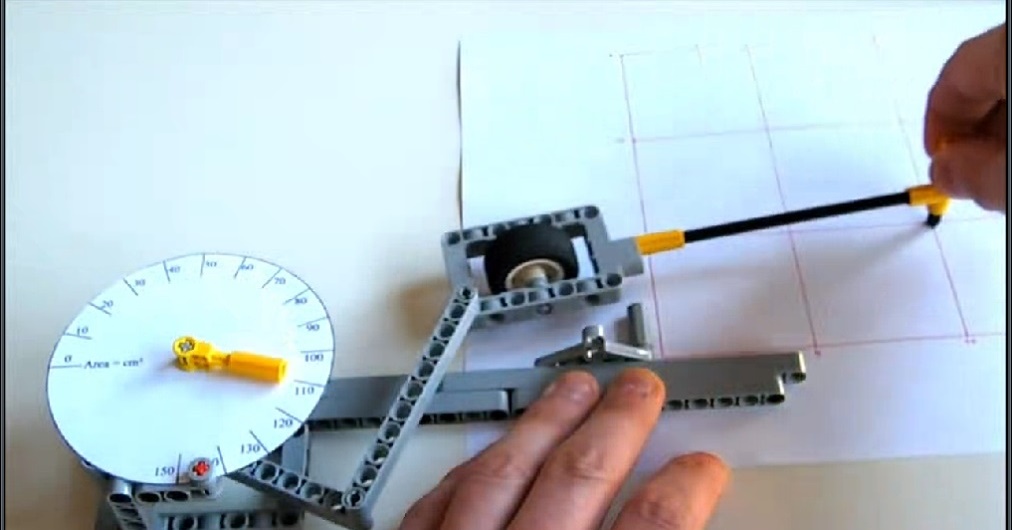 https://www.youtube.com/watch?v=WHpiAKMe3MA
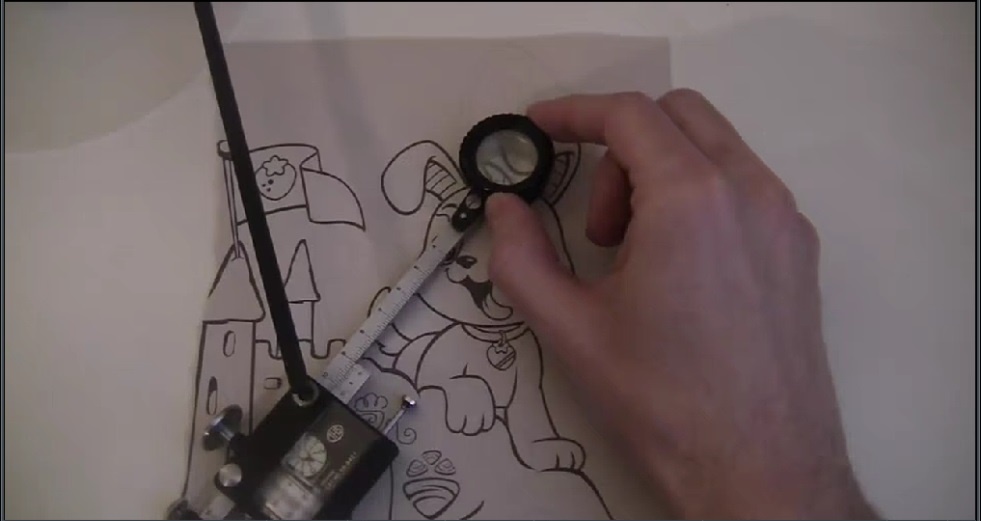 https://www.youtube.com/watch?v=7R07IWiXV1g
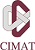 https://www.youtube.com/watch?v=jMvEOmpy8Kw
Múltiples diseños
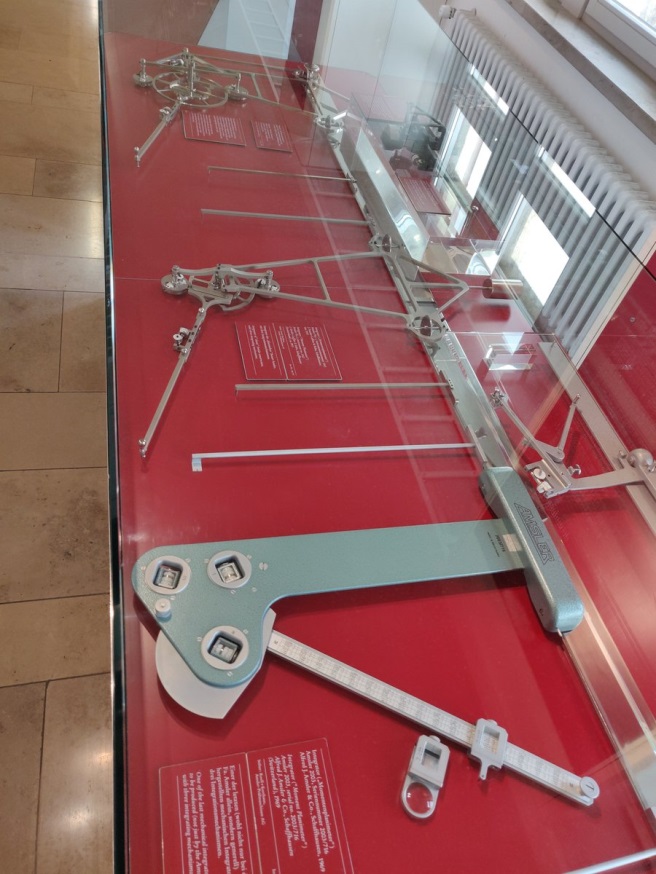 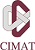 El mío
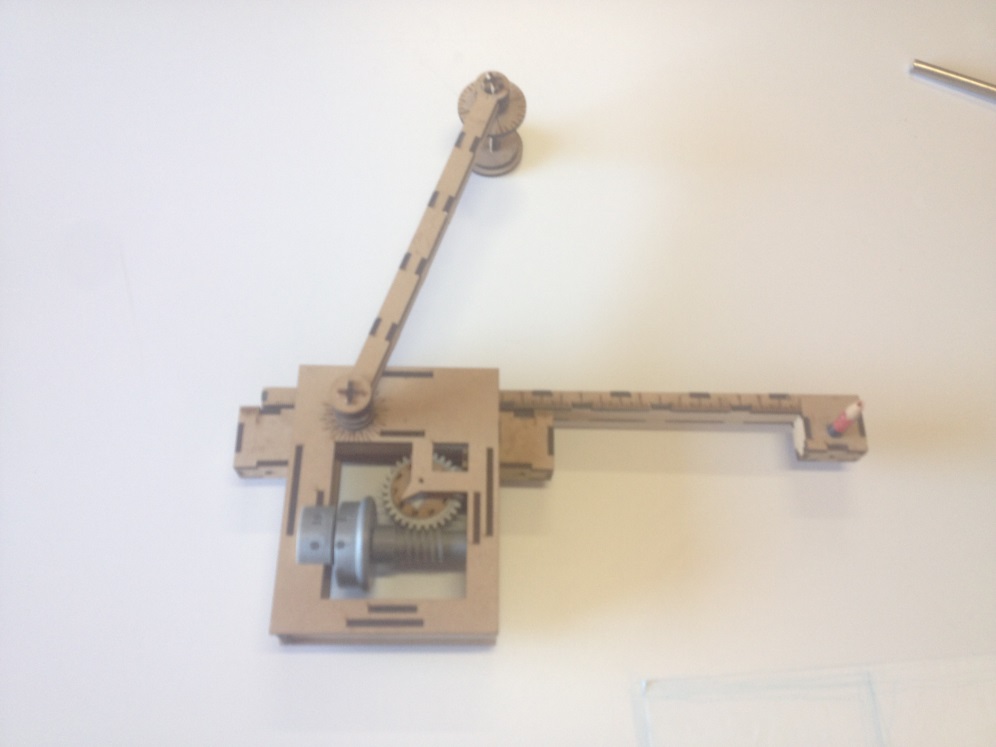 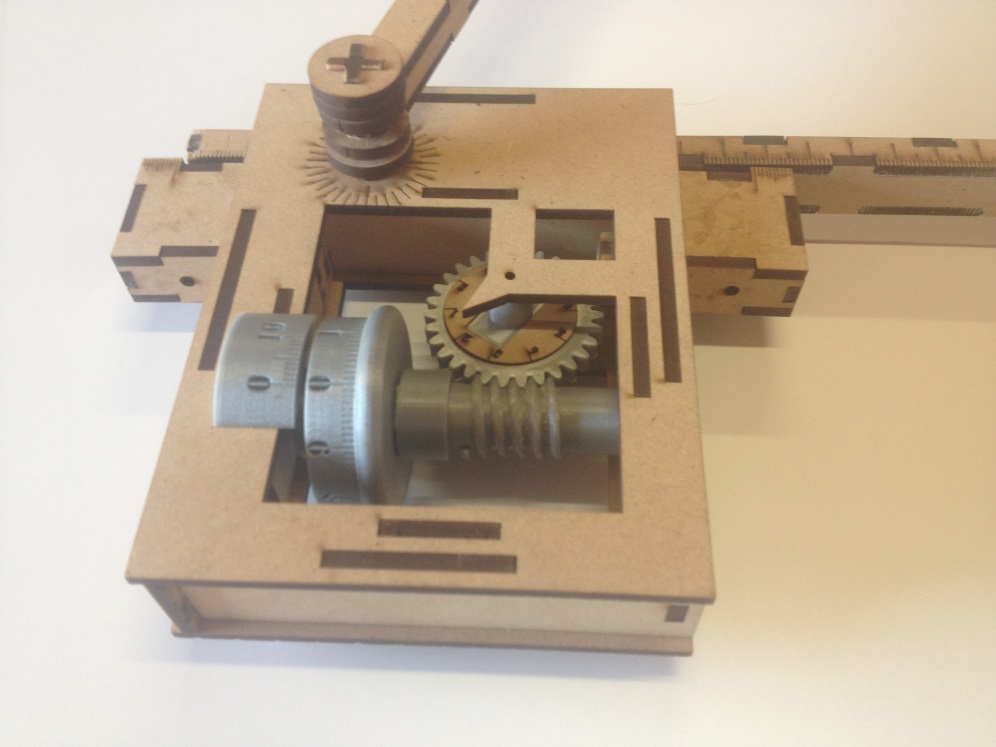 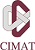 Modelo conceptual
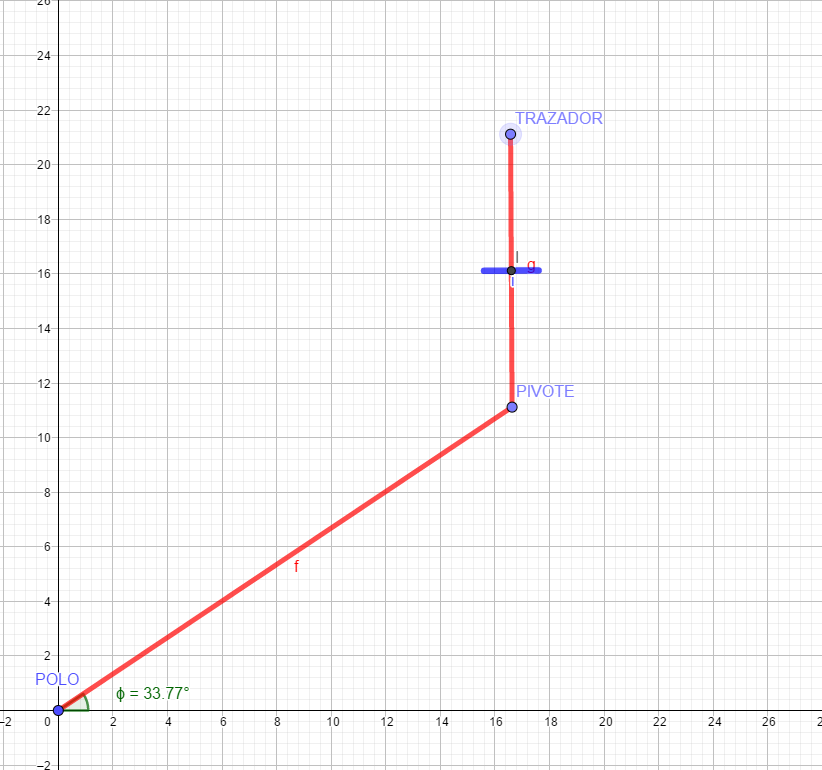 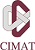 Dos movimientos
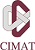 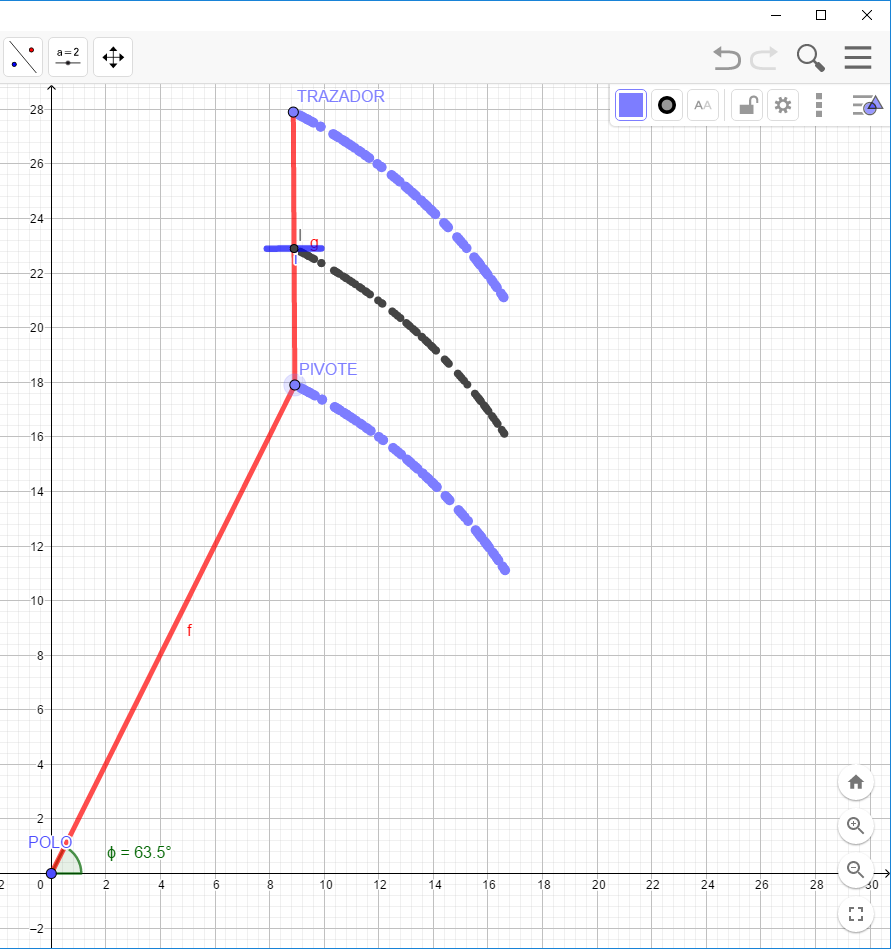 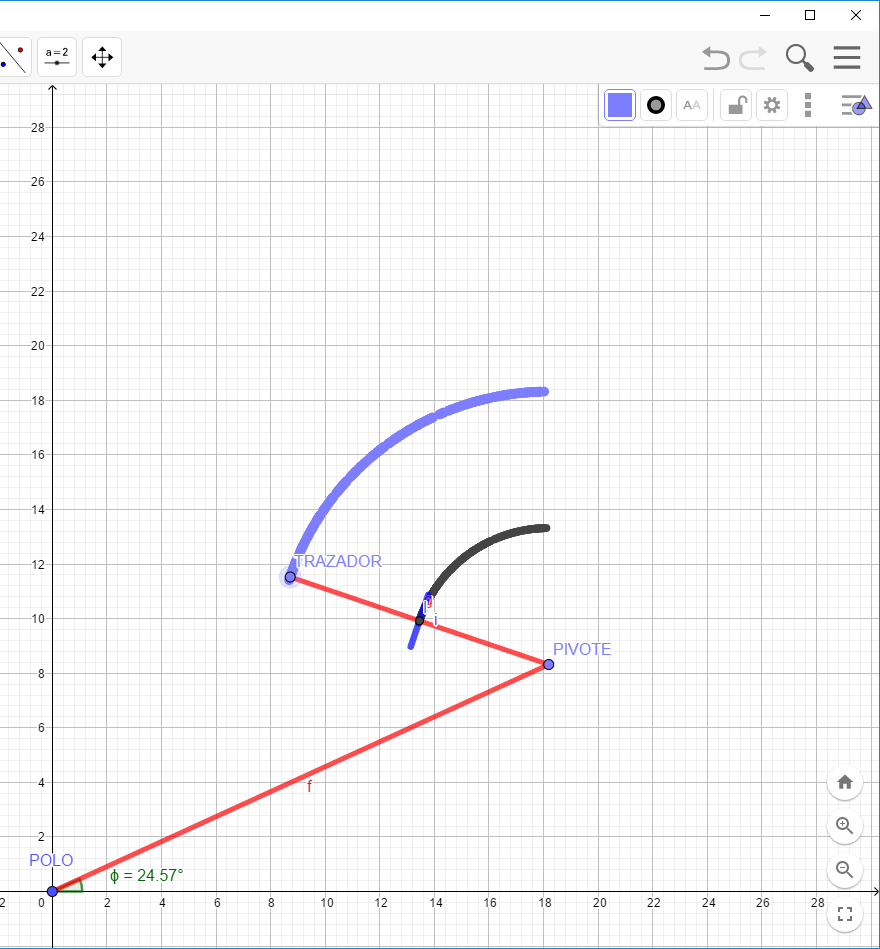 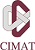 Desarrollodos movimientos
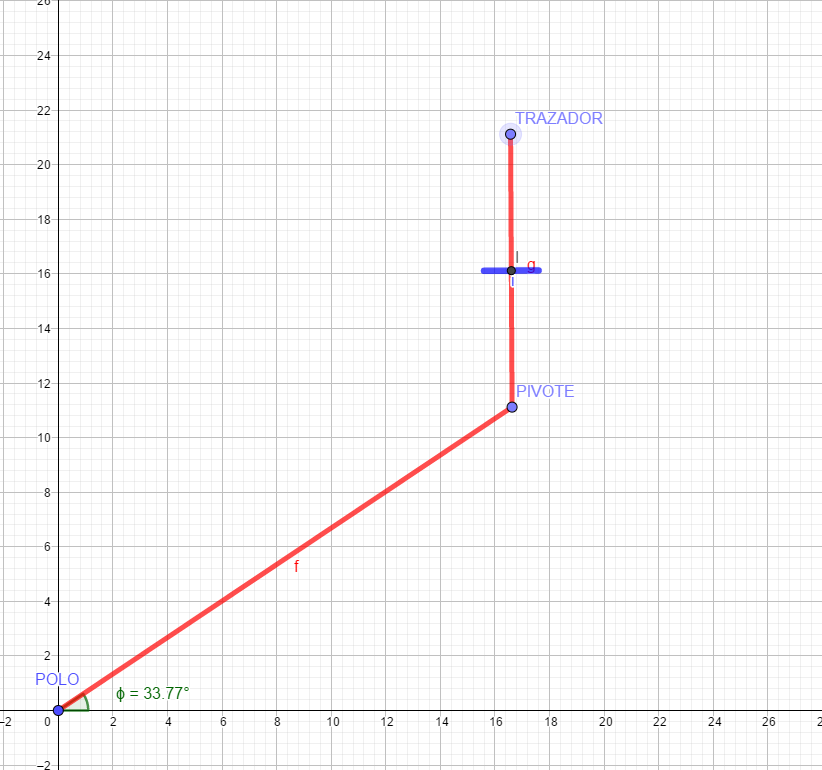 S1 distancia que se mueve la rueda = 
Vdesplazamiento  . VnormalBrazo

S2 distancia que se mueve la rueda =
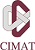 DesarrolloVdesplazamiento
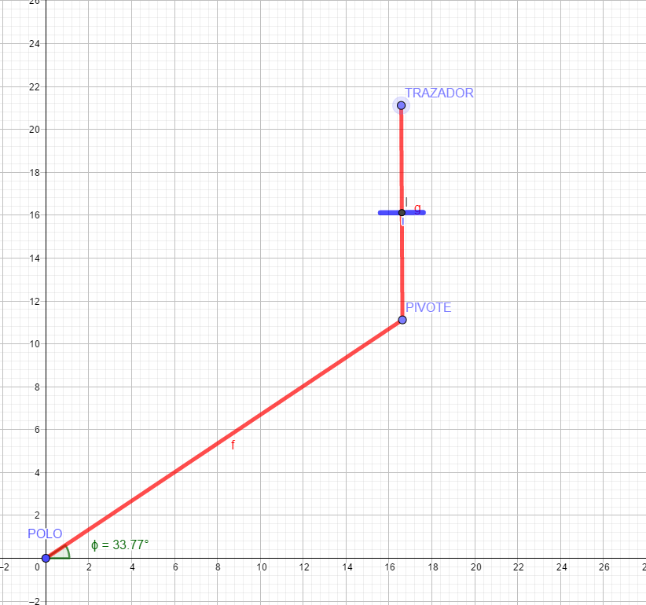 S1 distancia que se mueve la rueda = Vdesplazamiento  . VnormalBrazo
Vdesplazamiento = P1 P2
P1
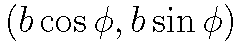 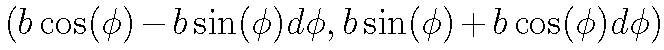 P2
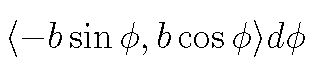 Vdesplazamiento =
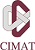 DesarrolloVnormalBrazo
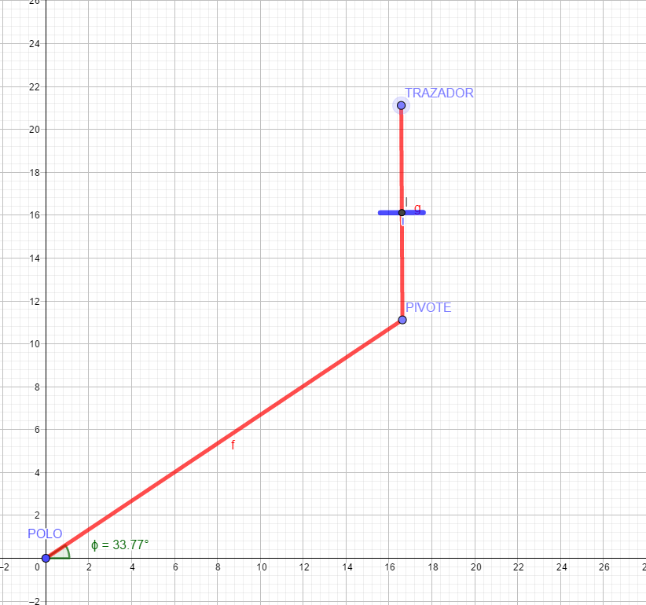 V = P1 P2
P1
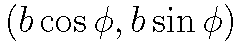 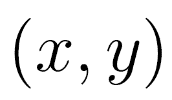 P2
V . B = 0
|V|  = 1
VnormalBrazo =
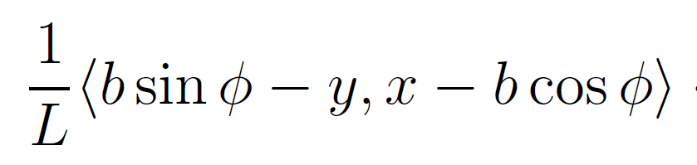 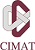 DesarrolloS1 distancia que se mueve la rueda = Vdesplazamiento .     VnormalBrazo
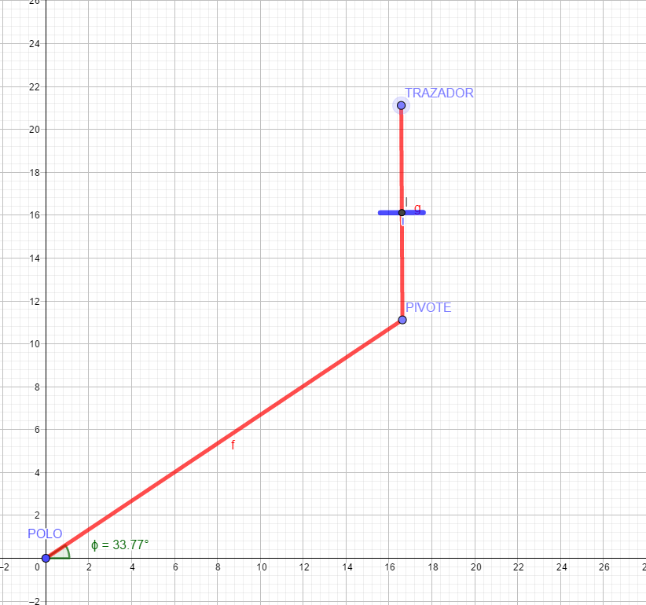 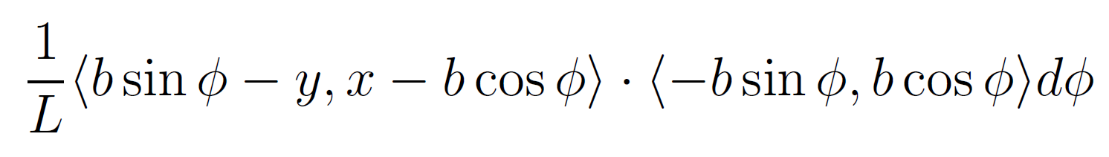 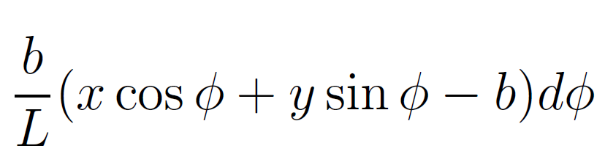 S2 distancia que se mueve la rueda =
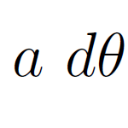 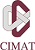 Desarrollo
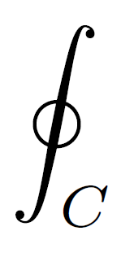 Giro total de la rueda =
(S1 + S2 )
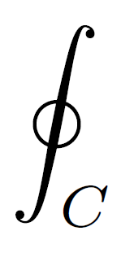 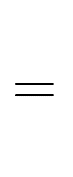 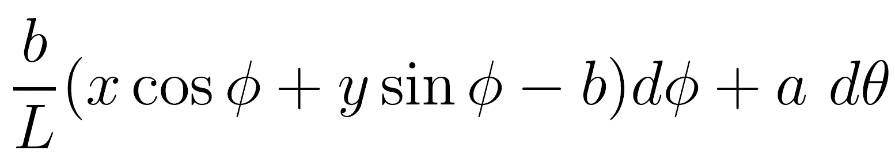 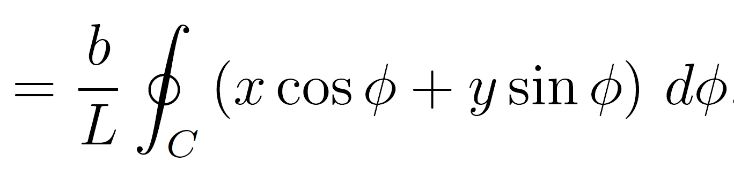 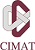 Desarrollo
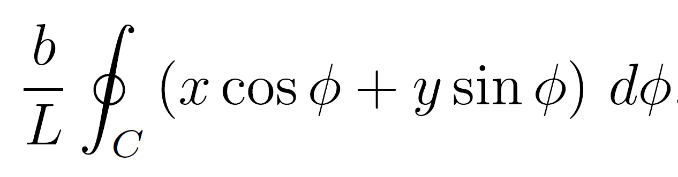 Giro total de la rueda =
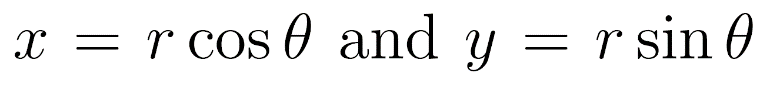 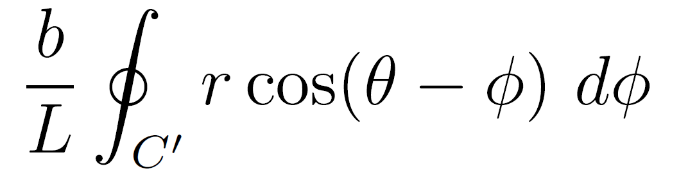 Giro total de la rueda =
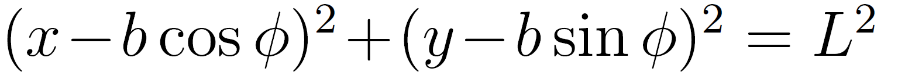 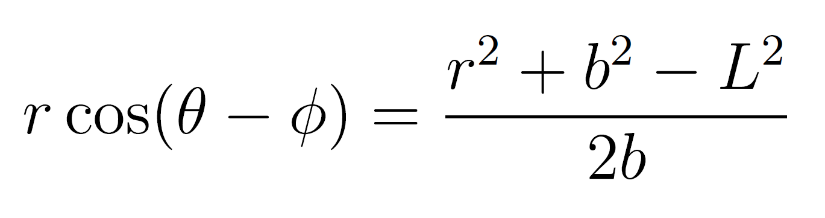 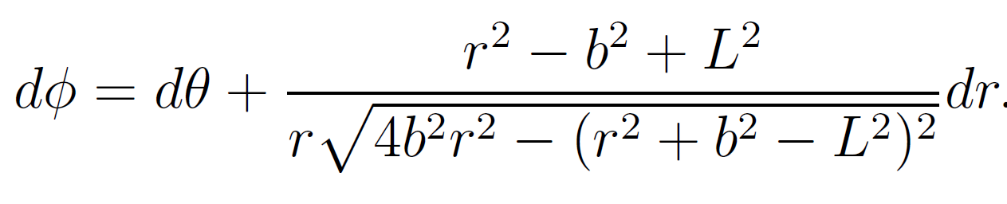 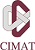 Desarrollo
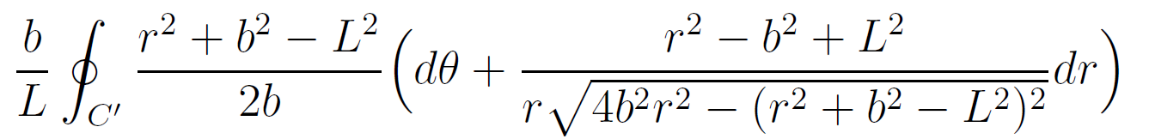 Giro total de la rueda =
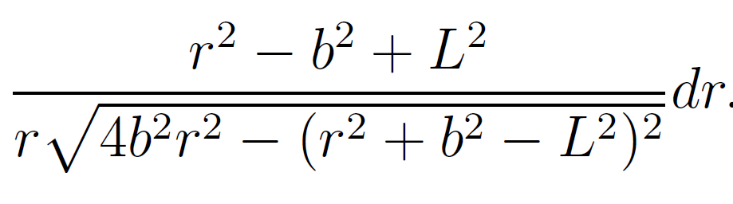 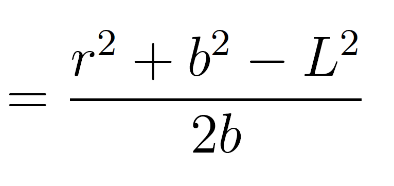 P =
Q
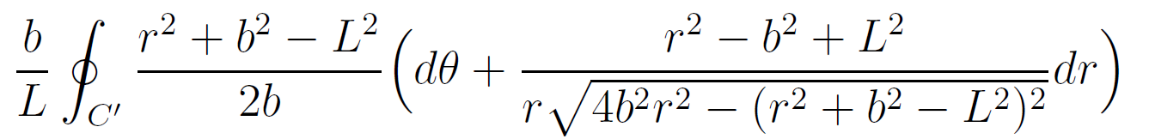 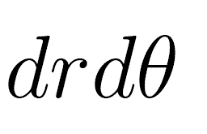 P
+ Q
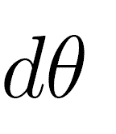 Giro total de la rueda =
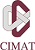 Desarrollo
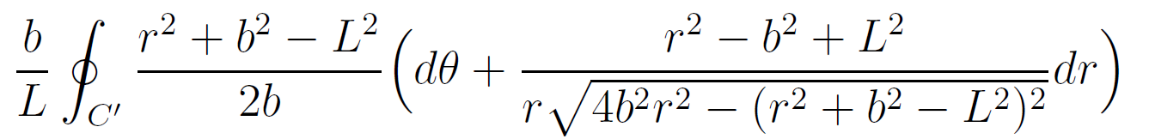 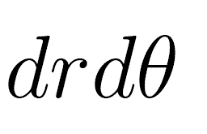 P
+ Q
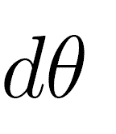 Giro total de la rueda =
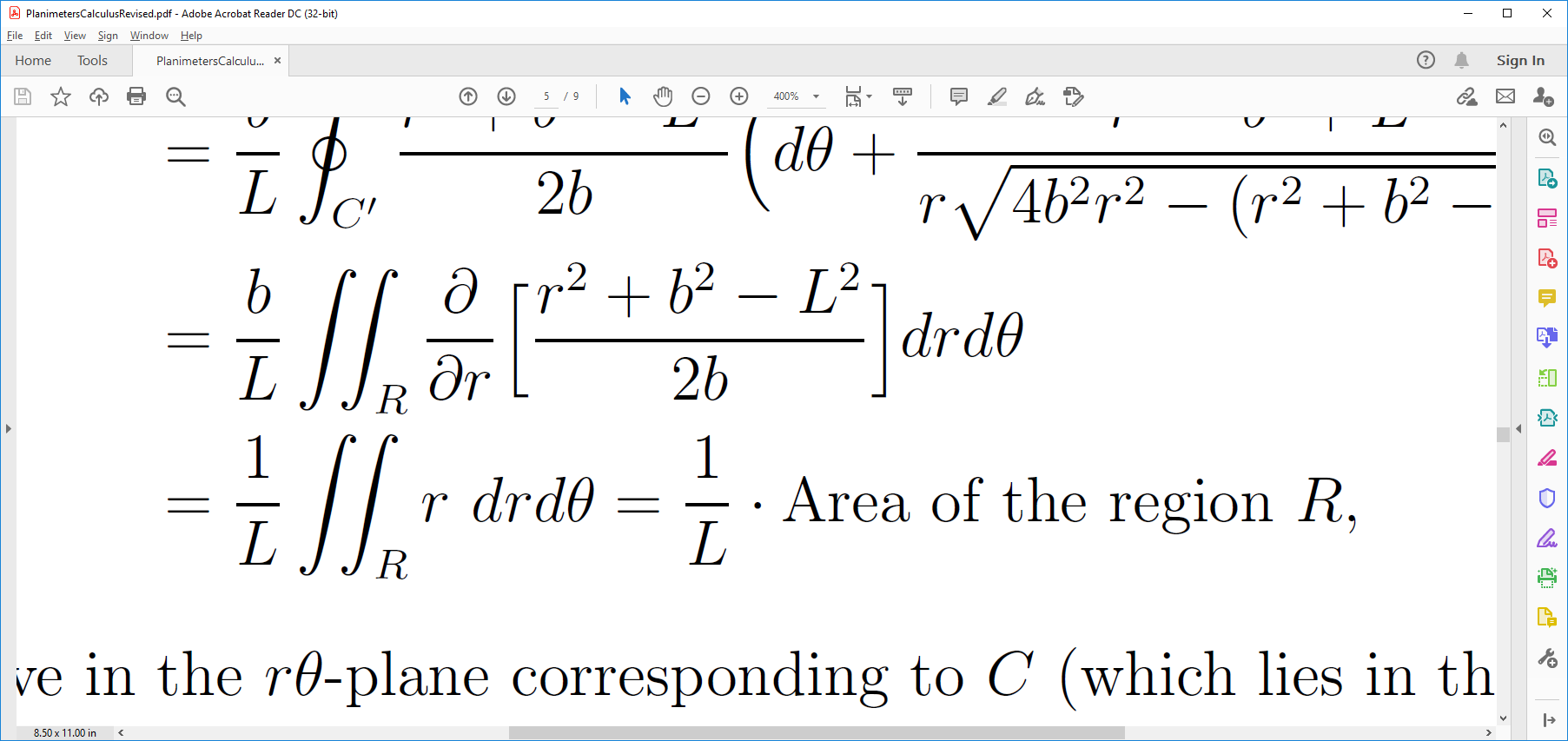 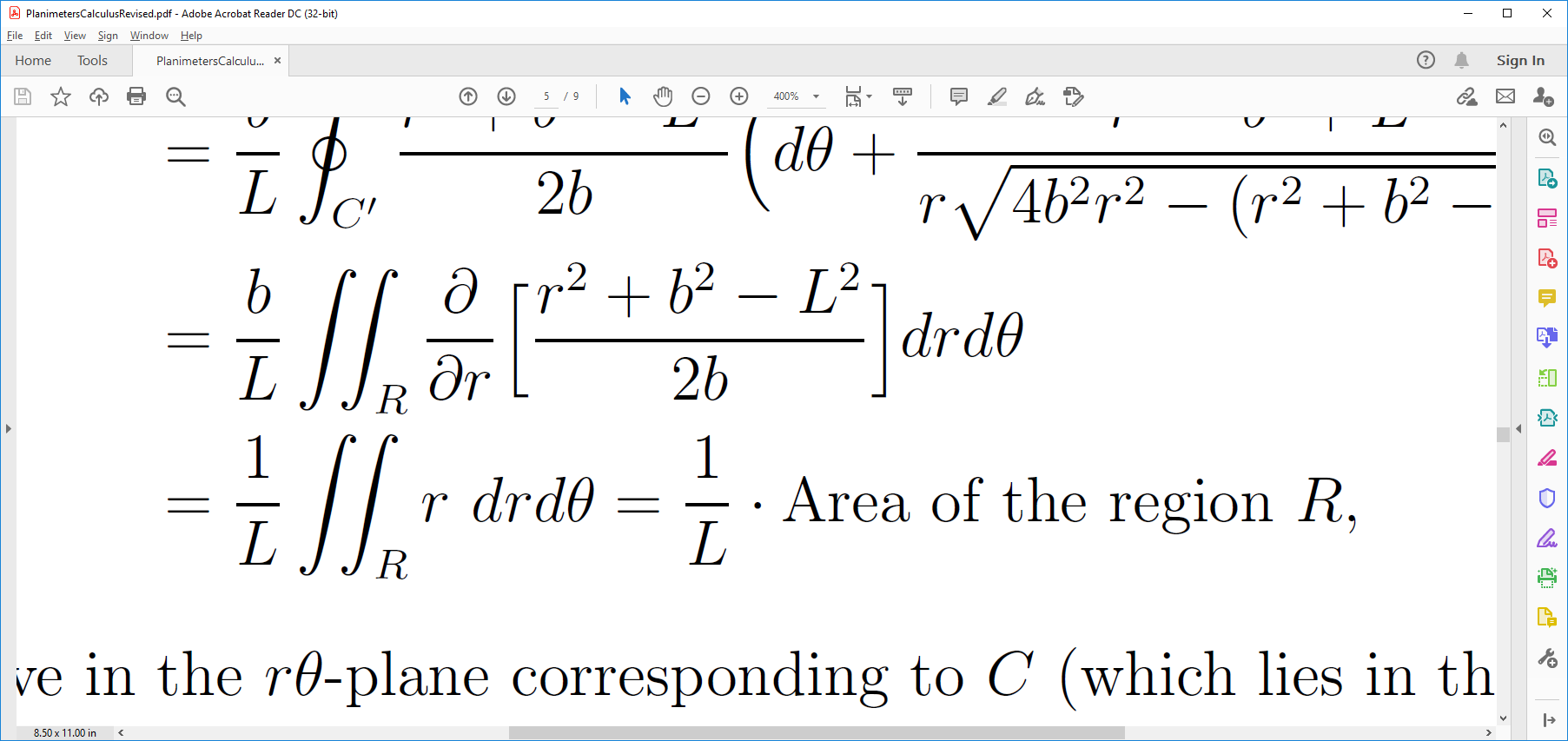 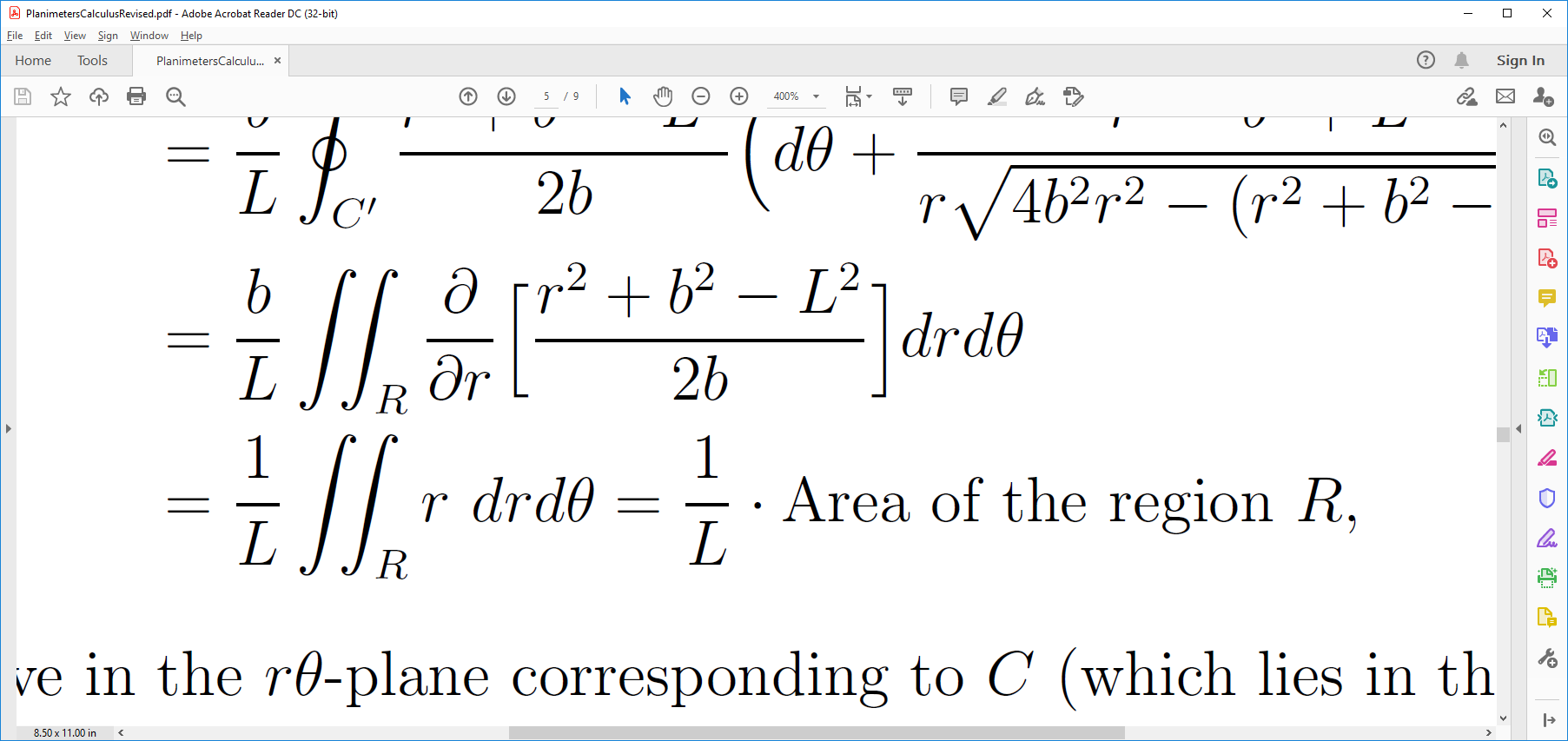 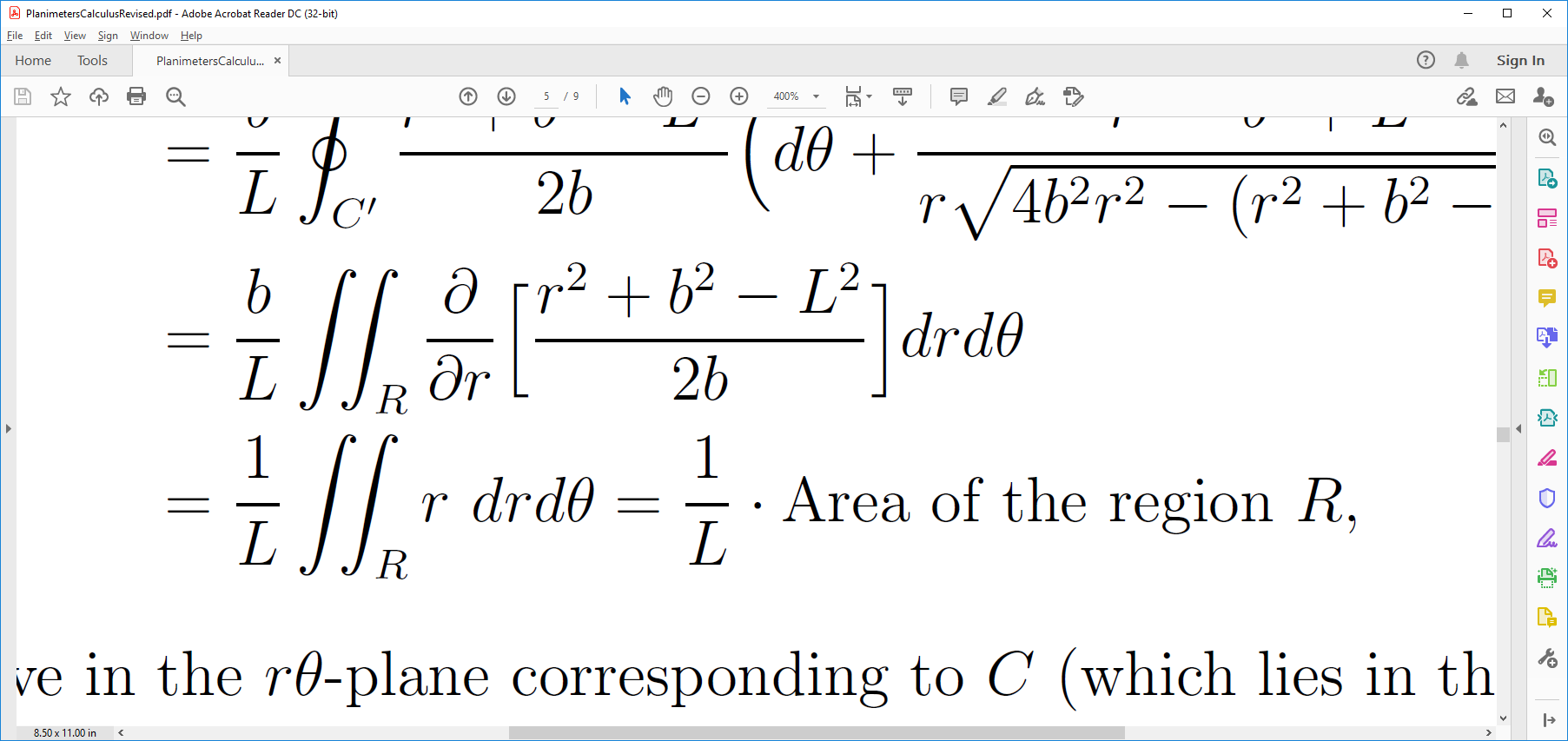 Giro total de la rueda
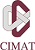 Preguntas y Conclusiones
¿Que relación hay entre el teorema de Green y el Planímetro?

Que fue primero ¿el huevo o la gallina?

¿Hay otra forma de construir planímetros?

Y si quisiera medir áreas sobre un superficie esférica, construir un apartito, un esferimetro. ¿Cual teorema necesito, ¿como le hago?
Desarrollo
As the Planimeter’s Wheel Turns:
Planimeter Proofs for Calculus Class
Tanya Leise
September 4, 2006
Tanya Leise (tleise@amherst.edu) received her Ph.D. from Texas A&M
University and is captivated by applied mathematics in many contexts, from accelerating
cracks to biological clocks. Of particular interest to her recently has been the mathematics
of mechanical devices such as astrolabes and planimeters, which are also great fun to collect.
When not doing math, she enjoys cycling and sewing stuffed dragons for her daughter.
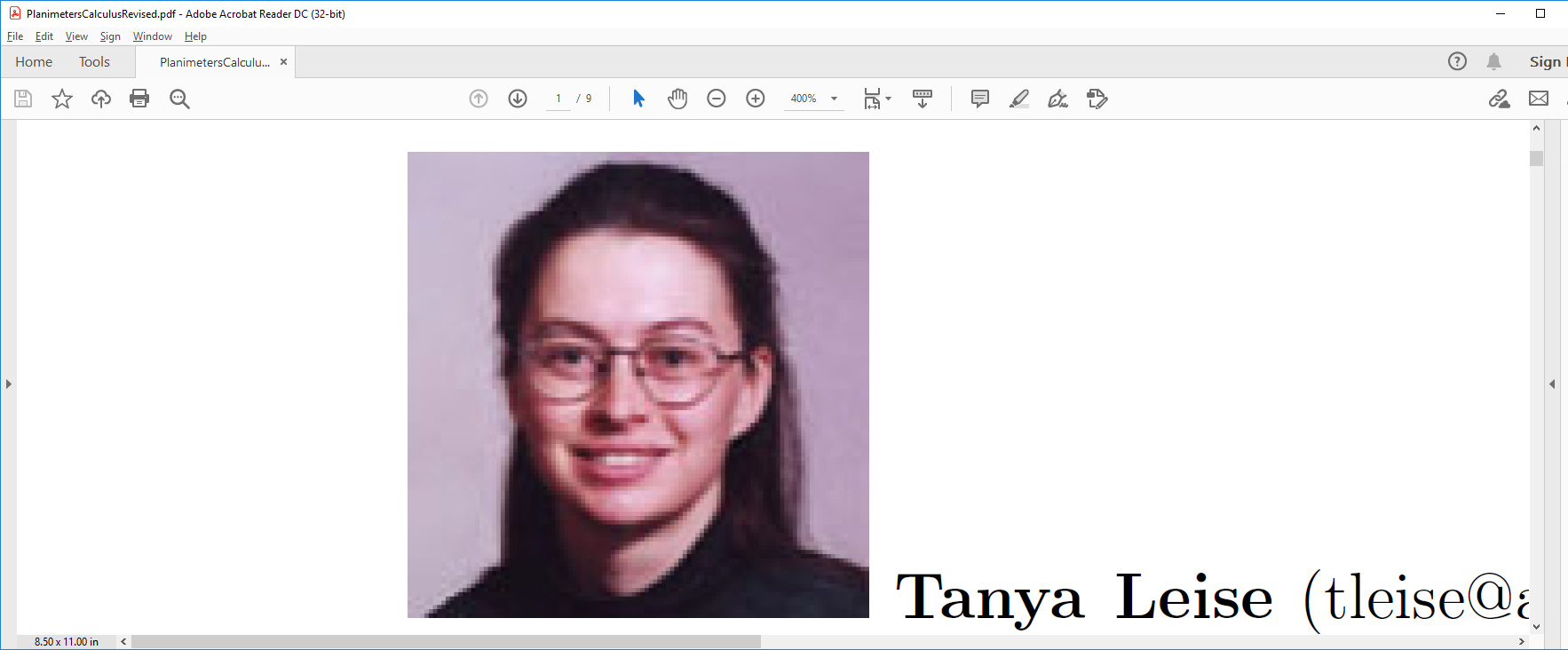 https://www3.math.tu-berlin.de/Vorlesungen/WS08/Analysis3/Doc/Planimeter.pdf
Video alternativos
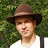 Alfredo Sánchez
https://www.youtube.com/watch?v=TGI9cJRj3o0
https://www.youtube.com/watch?v=9dZYAfxcjZs
https://www.youtube.com/watch?v=OD9bOUHgK8o
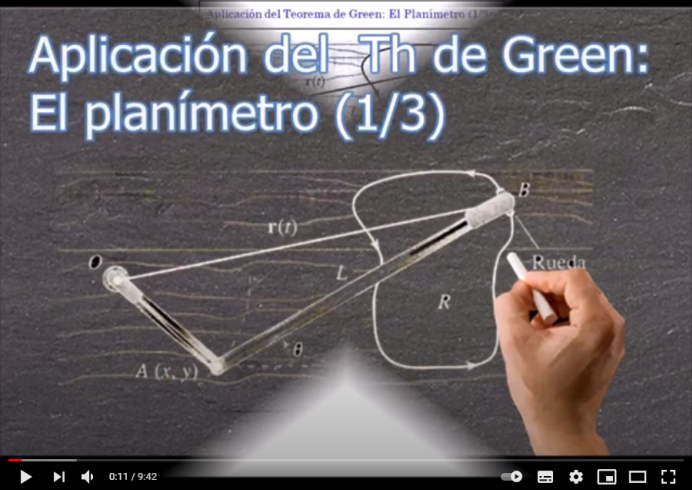 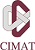 Gracias
a
George Green
(1793 - 1841)
https://www.ecured.cu/George_Green